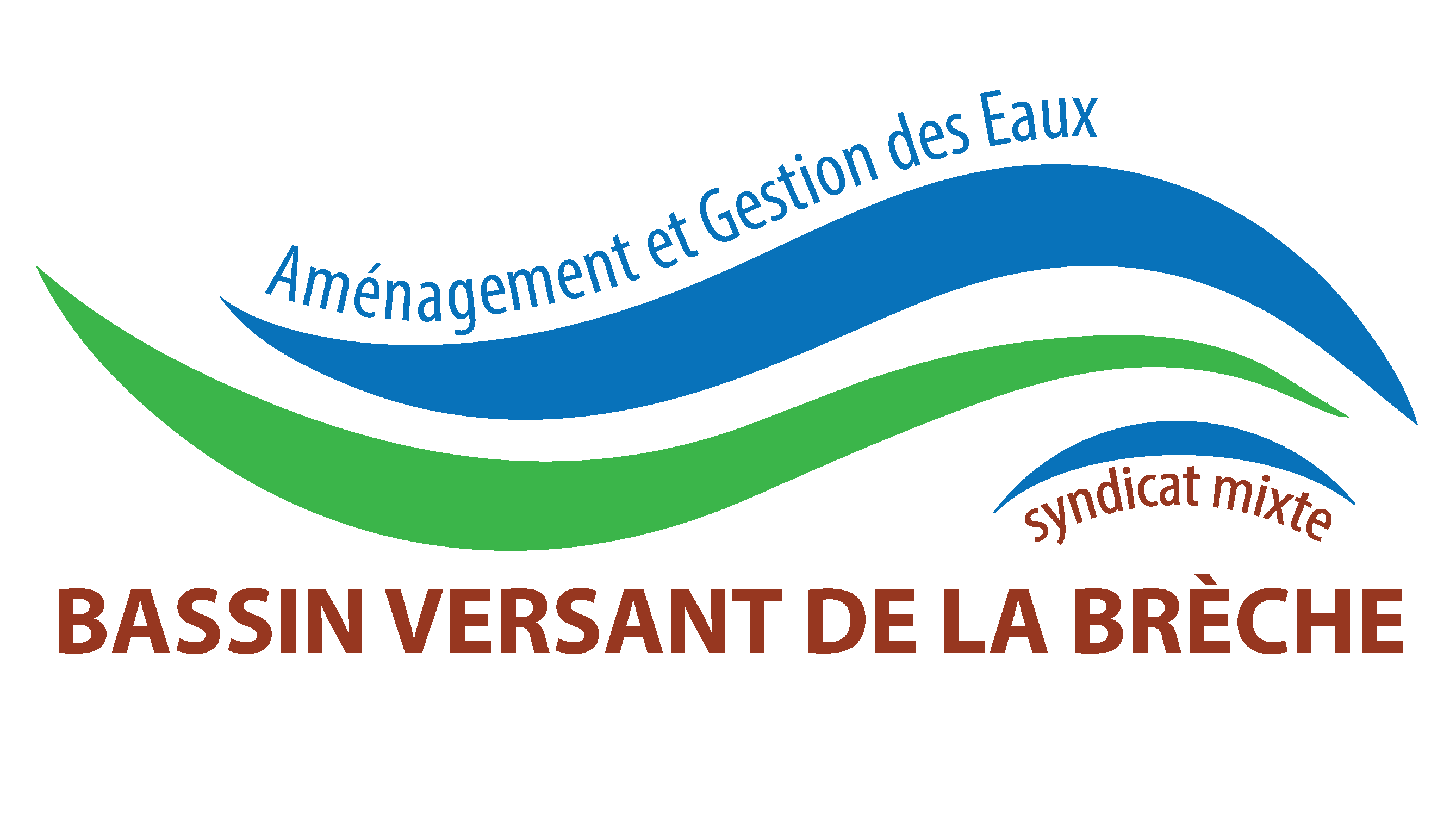 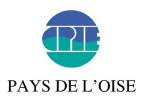 Ateliers élus Eau et Climat - Brèche17 juin 2021
Les zones humides, un milieu riche et diversifié
Le plan de gestion d’un milieu naturel
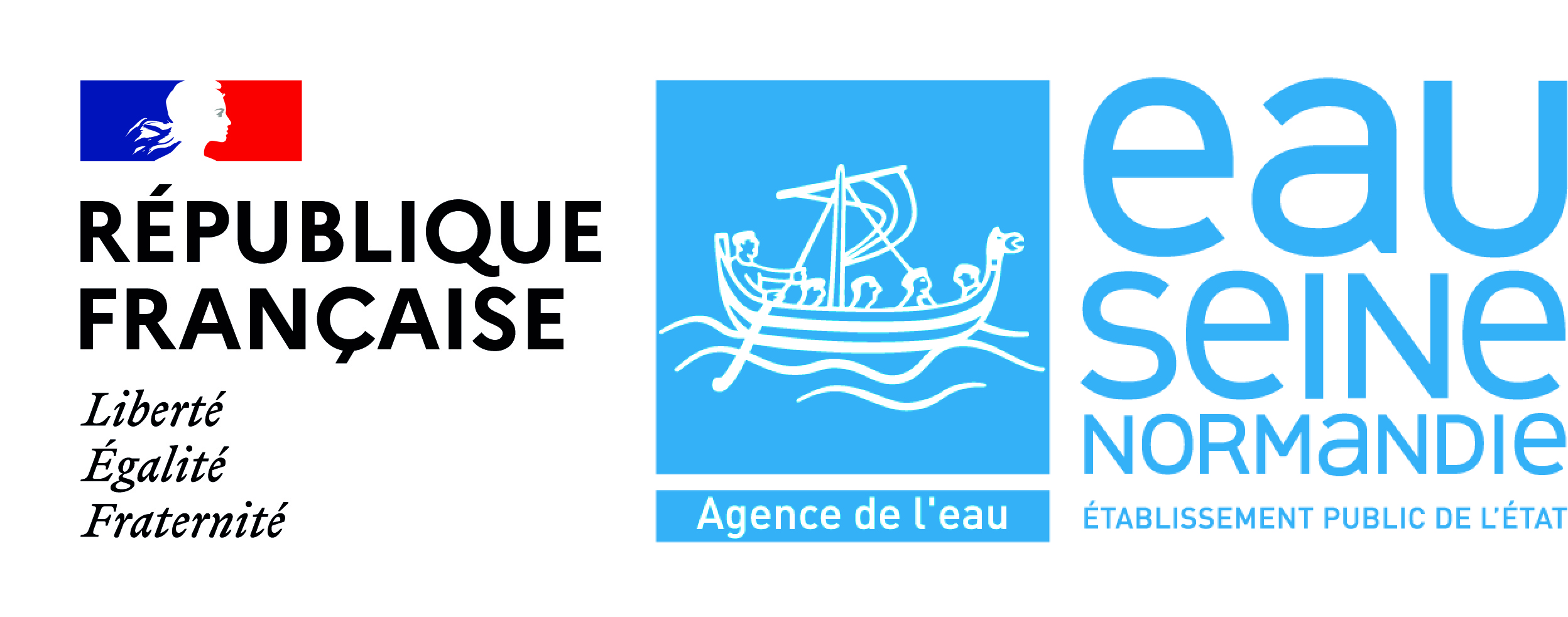 Lola Ferreira Martinez - SMBVB
Plan de gestion d’une zone humideExemple : Le marais communal de Breuil-le-Sec
2. Atelier : La gestion du marais communal de Breuil-le-Sec
1. Qu’est-ce qu’un plan de gestion d’un espace naturel ?
2
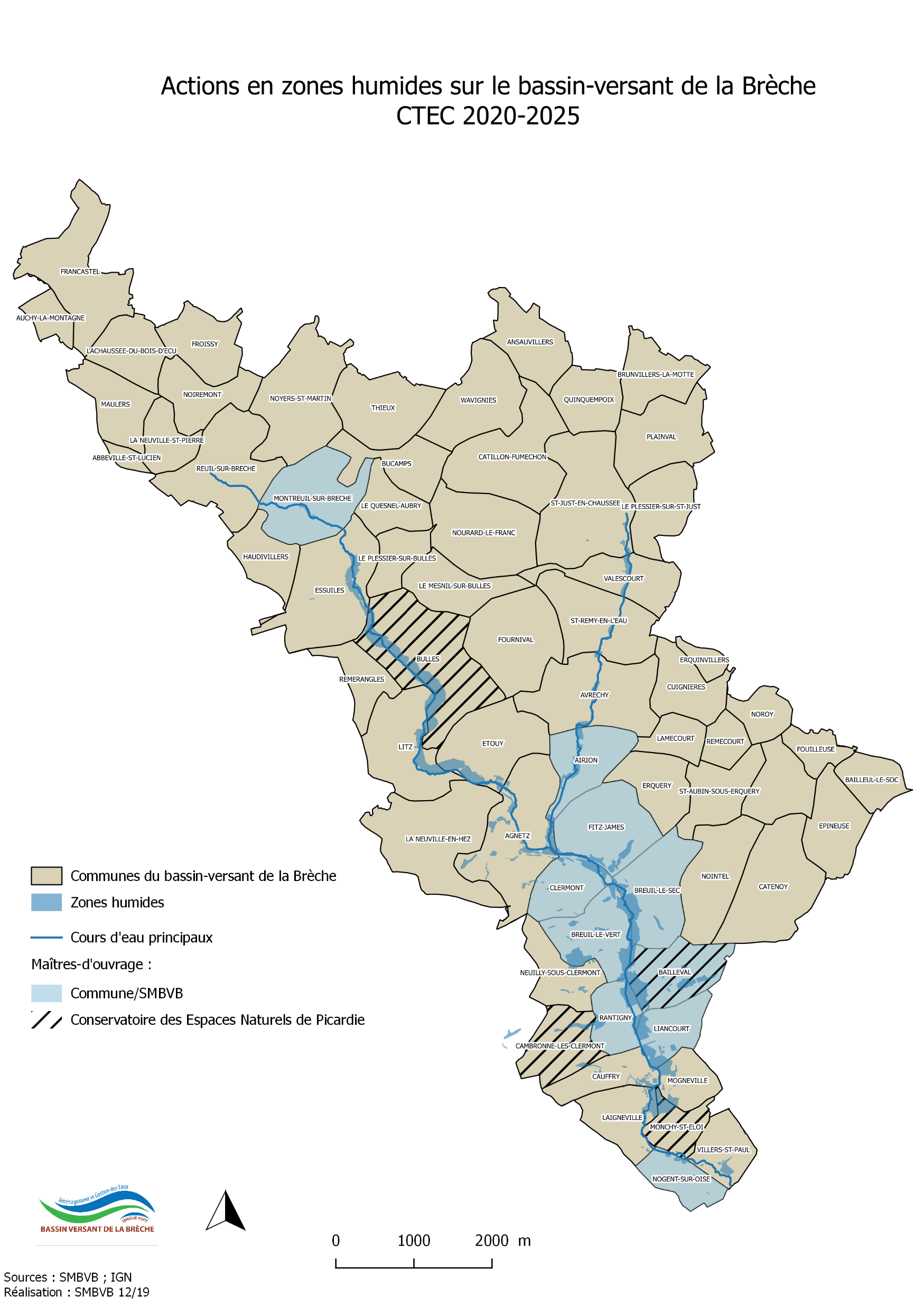 3
Plan de gestion : définition
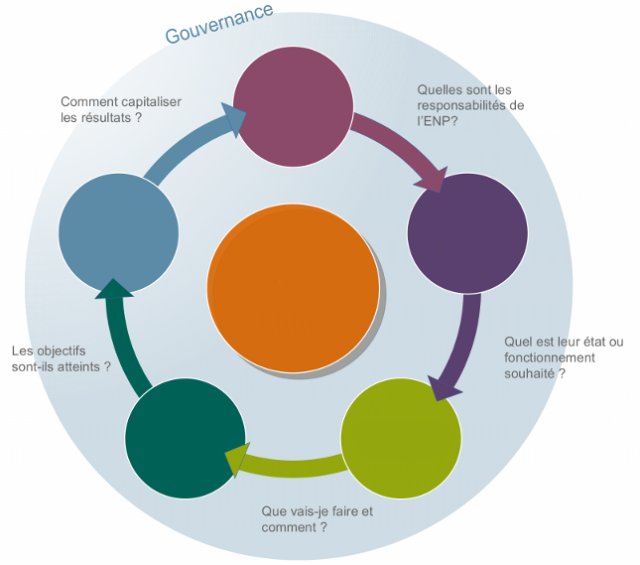 Etat des lieux
Résultats de la gestion
Enjeux
Évaluation
Objectifs opérationnels et programme d’actions
Objectifs à long terme
4
[Speaker Notes: Source : Guide commun d'élaboration des plans de gestion des espaces naturels, OFB]
Plan de gestion : L’état des lieux
Description de l'espace naturel avec les données disponibles au moment de la rédaction
Contexte administratif :
Statut, localisation, limites administratives, superficie, règlementation ;
Régime foncier ;
Acteurs de la gestion du site (propriétaires, gestionnaire, autres acteurs impliqués dans la gestion) ;
Moyens de fonctionnement propres ou mis à disposition du site (équipe, matériel, bénévolat …) ;
Superposition avec d’autres outils :
De planification (PLU, SCoT, SAGE, SRCE, SRADDET…),
De protection ou de connaissance (ZNIEFF…),
Place du site dans un réseau plus large (Trame verte et bleue…),
Autres : Label (Ramsar, Liste verte…)…
5
Plan de gestion : L’état des lieux
L’écosystème

Environnement physique :
Climat et à la météorologie (températures, précipitations, hygrométrie…)
Contexte topographique (dénivelés, pentes, bathymétrie…) 
Contexte hydrographique (réseau de surface, bassin hydrographique) 
Contexte hydrologique (physico-chimie des eaux, dynamiques hydrauliques)
 

Environnement géologique et biodiversité :
Diversité géologique (roches, fossiles, minéraux)
Diversité des sols (nature et profils…)
Milieux naturels (habitats et espèces)
Services rendus par les habitats et les espèces
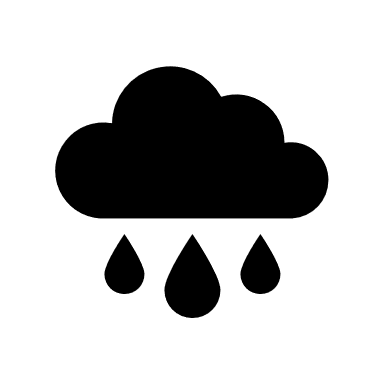 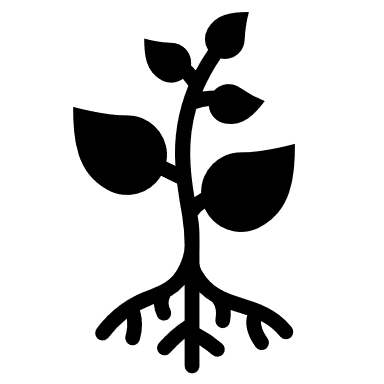 6
[Speaker Notes: Facteurs biotiques et facteurs abiotiques]
Plan de gestion : L’état des lieux
Aucun espace naturel protégé n’est exempt de la présence de l’humain (passée ou actuelle)
Décrire la place de l’humain
Données anciennes ayant marqué le site (activités industrielles, agropastorales …)
Données récentes (économiques, de loisir, sportives, pédagogiques…).


Décrire le paysage
Le paysage est une résultante des composantes de l’écosystème et/ou de d’intervention humaine.
7
[Speaker Notes: Paysage : Il est traité de manière plus ou moins approfondie selon le statut de l’espace naturel.]
Plan de gestion : Les enjeux
Qu’est-ce qu’un enjeu ?
« ce qui est en jeu », « ce qui est à perdre ou à gagner » sur le site
Exemples : Le rendu de fonctions écologiques (zones de frayère, de nourricerie) ; la naturalité des peuplements forestiers, l’ouverture du site au public etc.


Les enjeux écologiques et socio-économiques peuvent entrer en conflit.
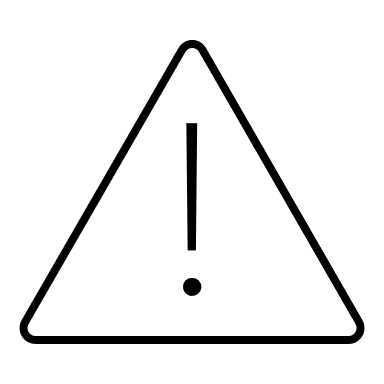 8
[Speaker Notes: Doivent être partagés avec l’ensemble des membres du COPIL → définissent la base du projet de gestion

C’est la référence à laquelle le gestionnaire aura recours pour évaluer les résultats de la gestion et le cas échéant réajuster les actions.

Ils sont rédigés à l’aide d’une phrase nominale et peu nombreux]
Plan de gestion : Les objectifs à long terme et opérationnels
Objectifs à long terme : Il ne s’agit pas de ce que l’on veut FAIRE mais ce que l’on veut ATTEINDRE comme résultat
Objectifs opérationnels : Il s’agit d’un choix de gestion à moyen terme (de 3 à 5 ans)
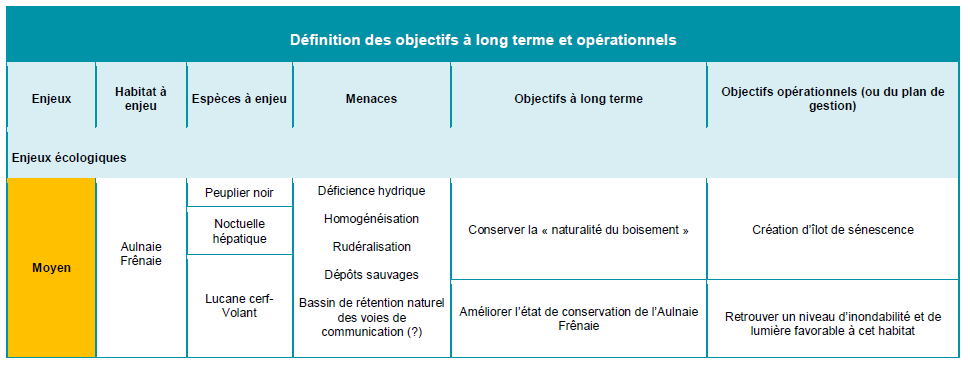 9
[Speaker Notes: C’est une décision politique de l’organe de gouvernance (et de l’État quand il valide le plan de gestion) qui doit intégrer les obligations réglementaires liées au statut du site.

Leur révision n’intervient que si l’enjeu est modifié (amélioration sensible des connaissances ou bouleversement majeur du site) ou le résultat atteint (ex : rétablissement des fonctionnalités d’un marais qui se transforme en maintien des fonctionnalités au plan de gestion suivant). 

établis au regard de l’analyse des facteurs qui influencent l'état des enjeux et l’atteinte des objectifs à long terme. 

Les objectifs opérationnels encadrent la stratégie d’action mise en œuvre sur le terrain : définition des priorités d’action, arbitrage dans les moyens disponibles…
 
L’atteinte successive des objectifs opérationnels contribue progressivement à l’atteinte de l’objectif à long terme. 


Exemple : Limiter le piétinement des habitats d’intérêt communautaireRéduire les pressions exercées par les activités de pêches dans les zones sensibles]
Plan de gestion : L’évaluation
Que s’est-il passé ? A-t-on bien fait ? Comment faire mieux ?
Mettre en place des indicateurs : 
Trois questions :
L’indicateur permet-il de mesurer la progression vers un résultat attendu formulé dans le plan de gestion ?
L’indicateur fait-il sens auprès des acteurs du territoire ?
L’indicateur peut-il être facilement renseigné (acquisition des données, méthodes de calcul…) ?
10
[Speaker Notes: Mesurer les effets engendrés par la gestion du site en recherchant si les moyens juridiques, administratifs, financiers et techniques mis en œuvre produisent les résultats attendus au vu des enjeux du site.
Exemple indicateurs de suivis :]
Atelier : La gestion au marais communal de Breuil-le-Sec
1. Rappel du contexte et des enjeux du site

2. Par groupes :
	- Quels peuvent être les objectifs à long terme et les objectifs opérationnels ?

	- Comment atteindre ces objectifs ? : propositions d’actions à moyens et longs termes

	-  Quels moyens de mises en œuvre ?

	- Quels indicateurs de suivi des actions ?
11
[Speaker Notes: (fonctionnement propres ou mis à disposition du site (équipe, matériel, bénévolat …)]
Atelier : Rappel du contexte
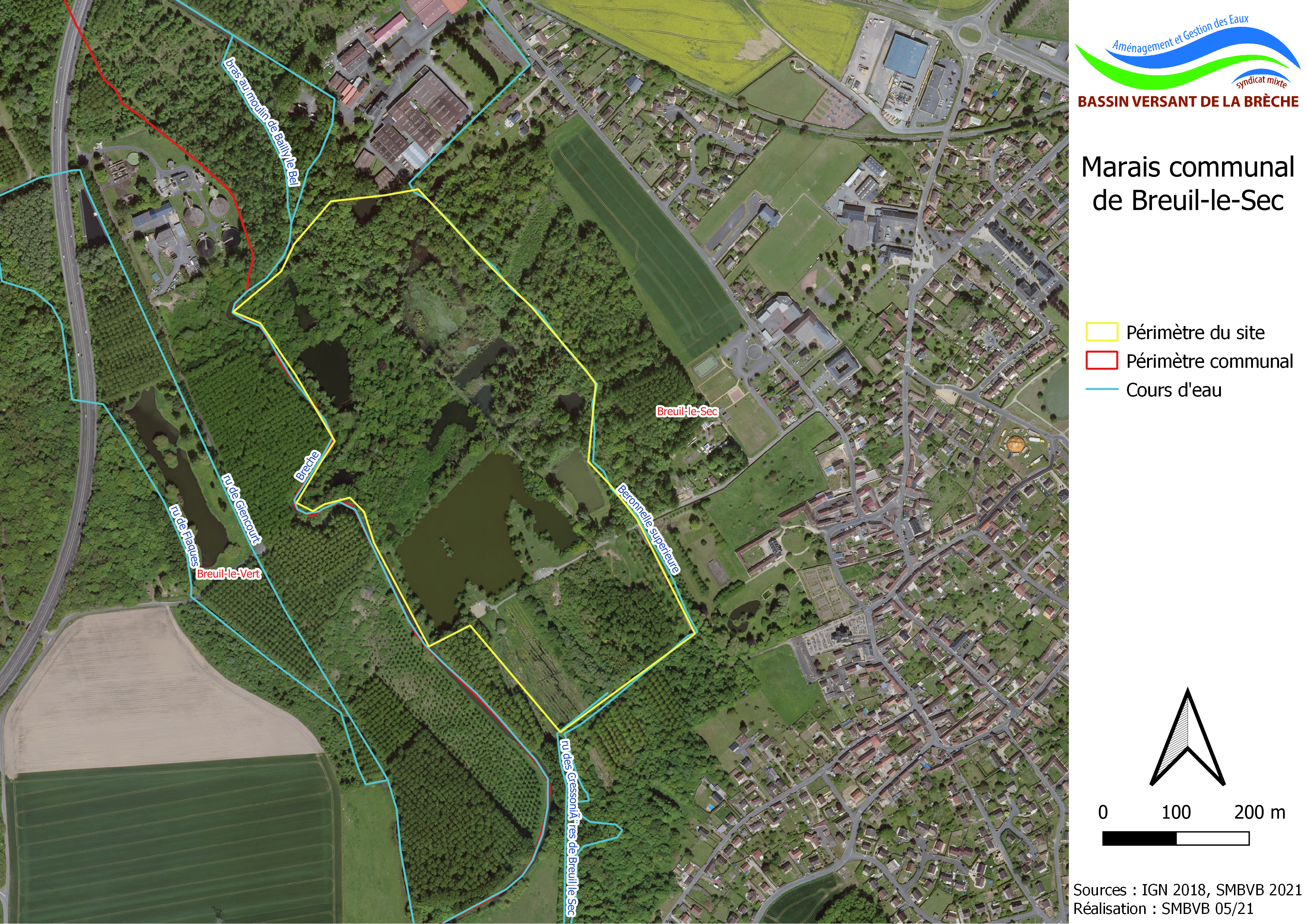 23 ha en propriété communale
12
Atelier : Rappel du contexte
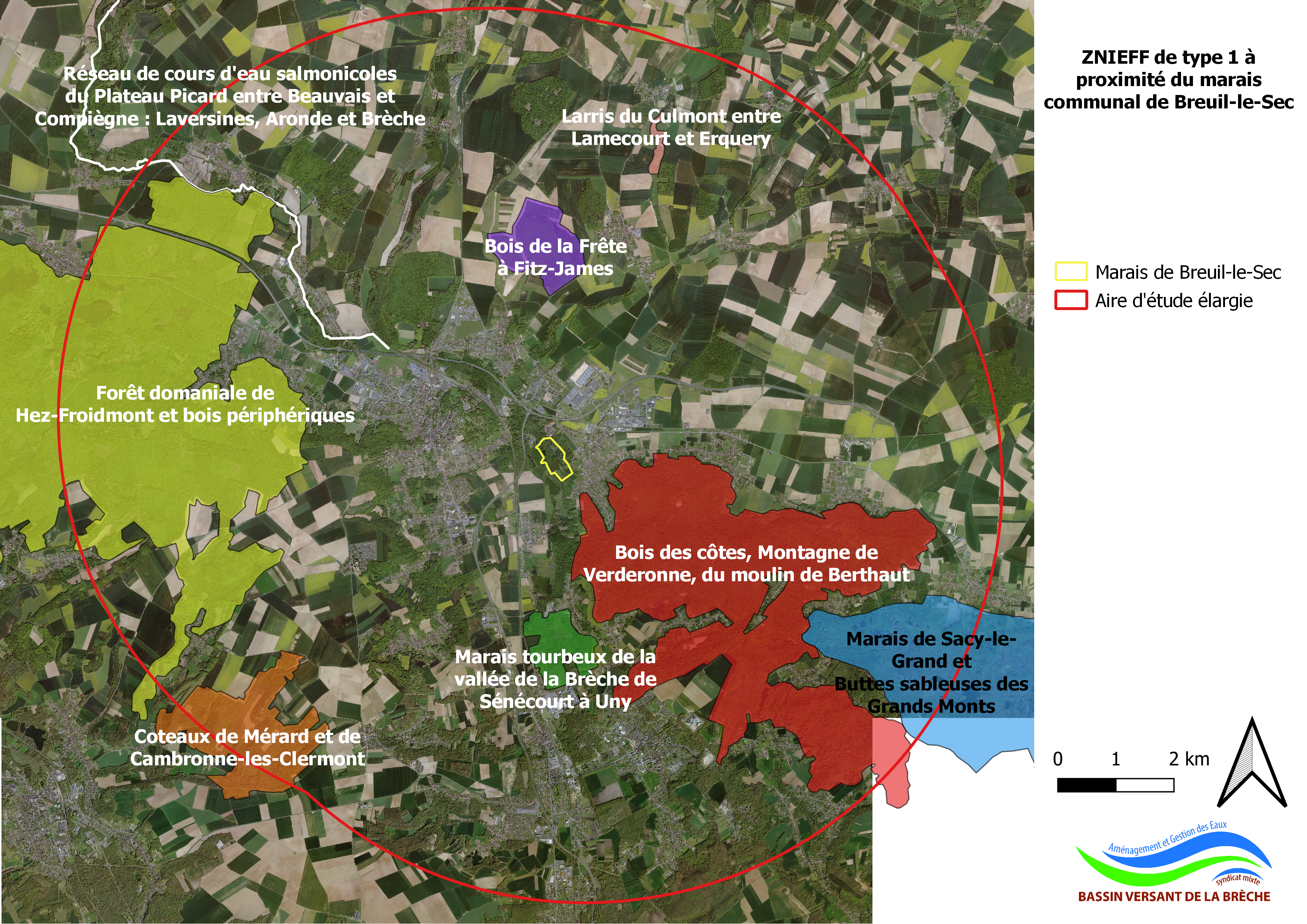 13
Atelier : Rappel du contexte et enjeux
Historique du site :
Exploitation de la tourbe : présence d’ «ados » 
Culture du cresson
Forte pression humaine : Forte rudéralisation et la présence d’essences exotiques
Patrimoine important : « Les Ponts des fascines »
Appartient au patrimoine foncier de la commune qui en a fait l’achat à l’amiable judicieux en 2002
Signature convention de partenariat entre la commune, le CEN Hauts de France et le SMBVB en 2019
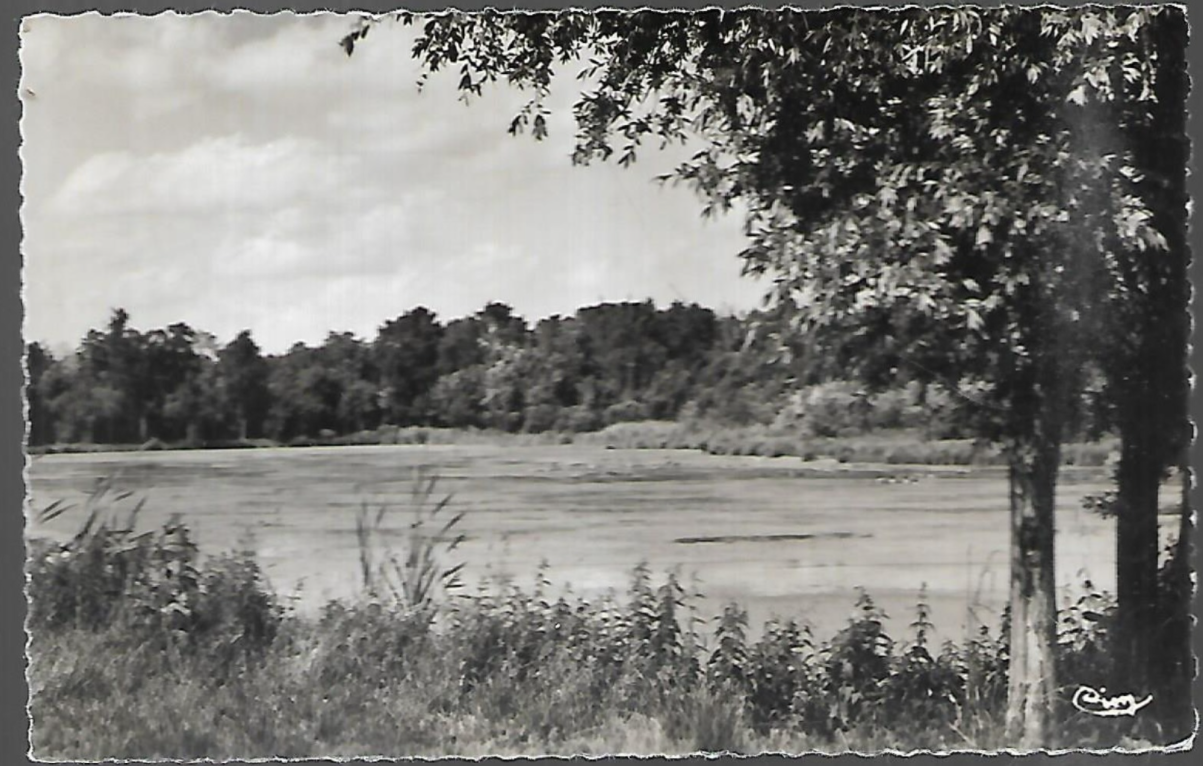 14
Etang de Breuil-le-Sec
Atelier : Etat des lieux et enjeux
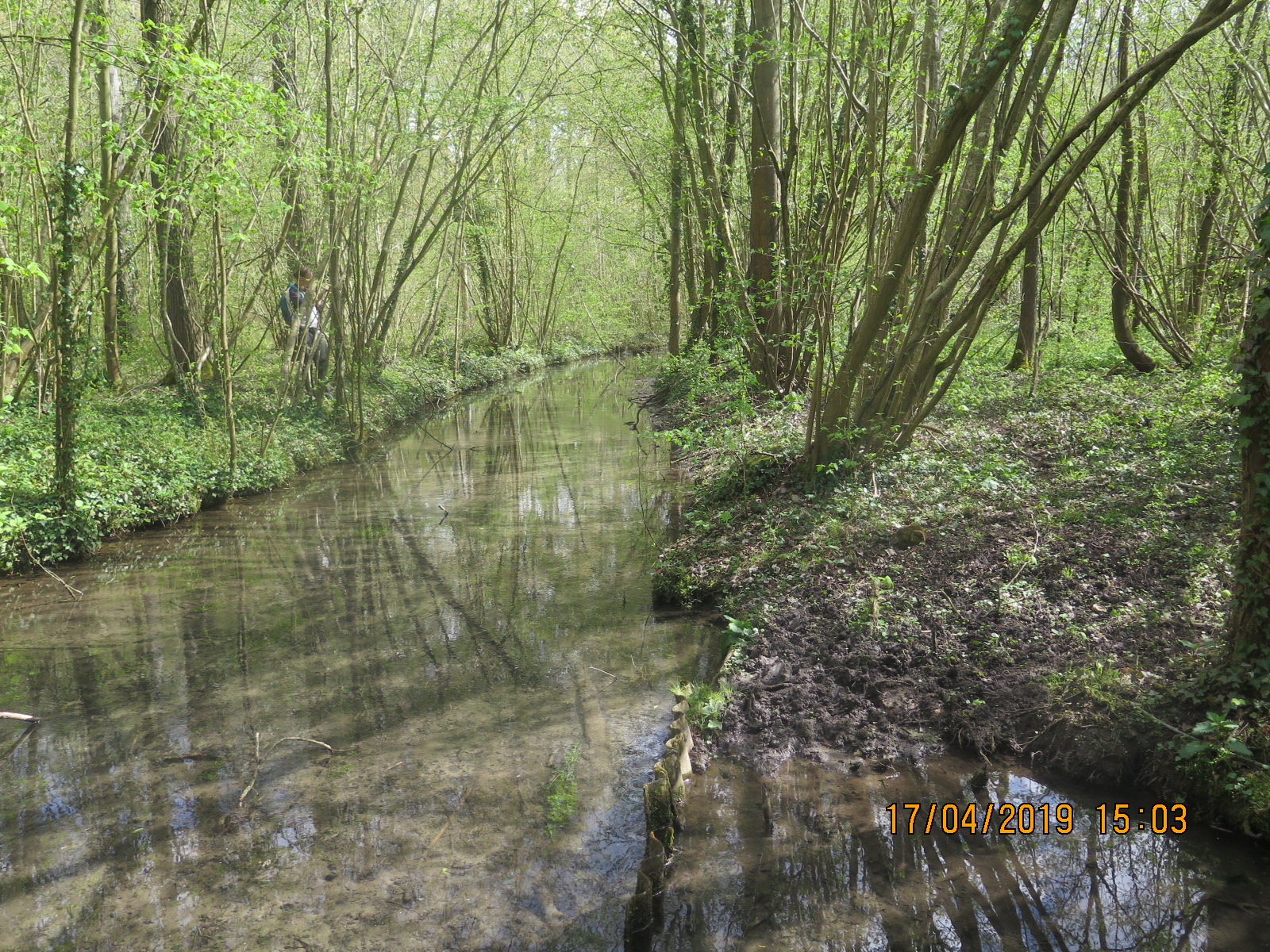 La Béronnelle
La Brèche
15
Atelier : Etat des lieux et enjeux
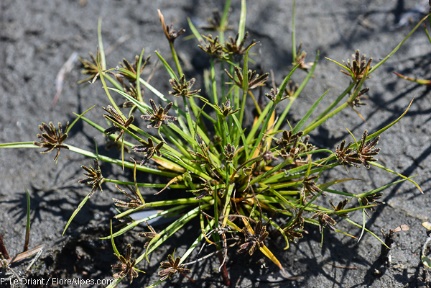 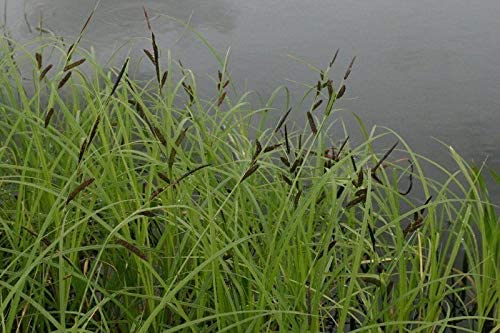 Souchet brun
Laîche aiguë
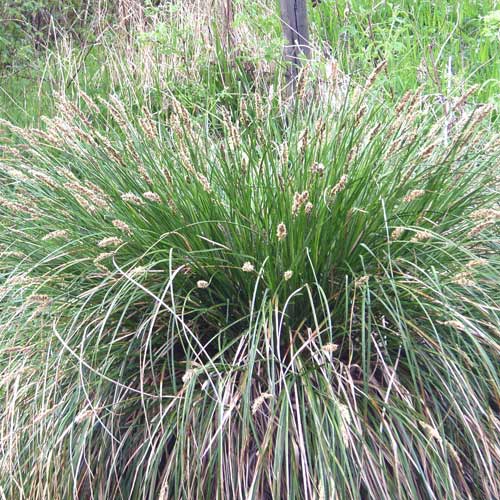 Fougère des marais
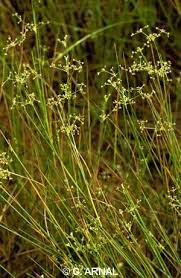 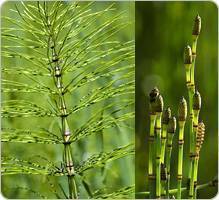 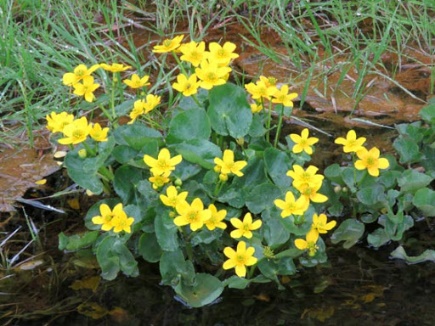 Carex paniculata
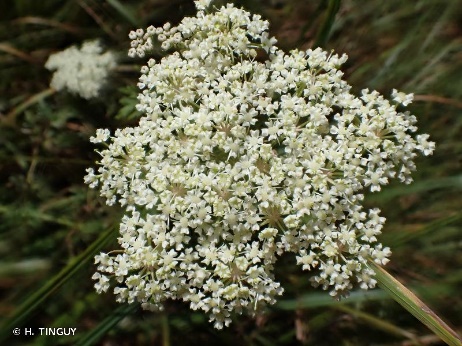 Prêle des bourbiers
Jonc à tépales obtus
Populage des marais
16
Peucédan des marais
Atelier : Etat des lieux et enjeux
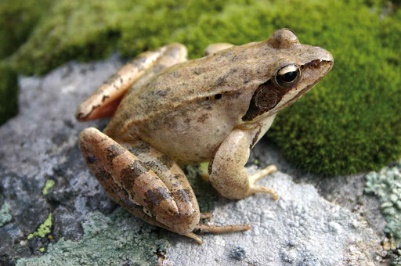 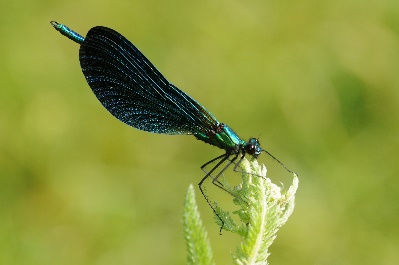 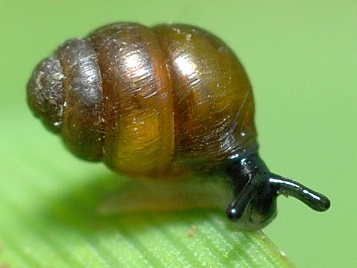 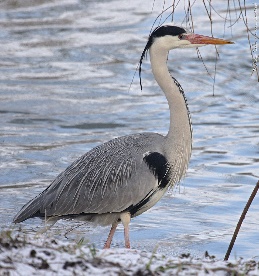 Caloptéryx vierge
Grenouille agile
Vertigo des Moulins
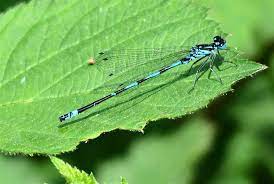 Héron cendré
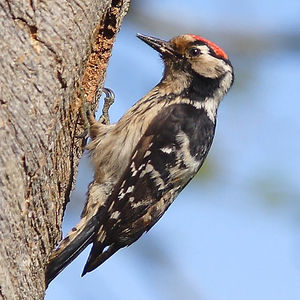 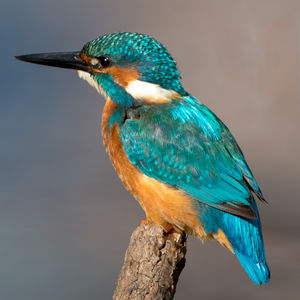 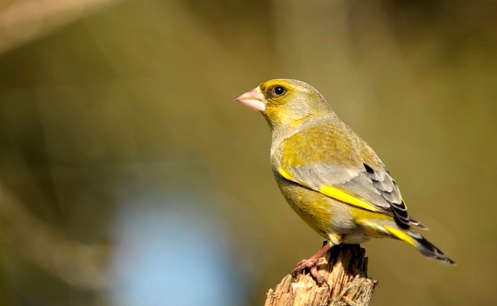 Agrion gracieux
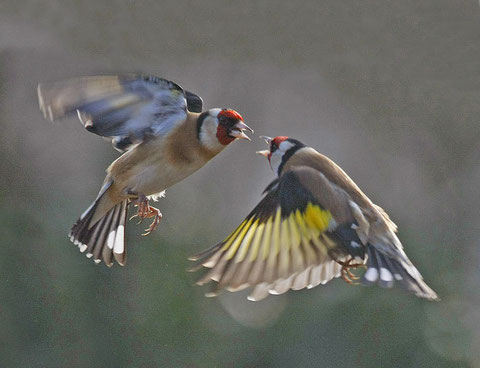 Pic épeichette
Martin-pêcheur d’Europe
Verdier d’Europe
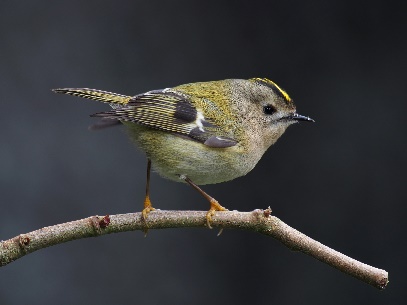 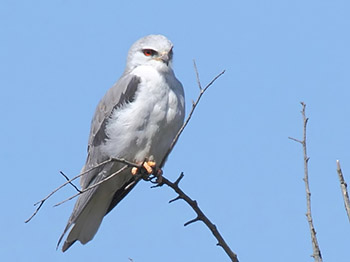 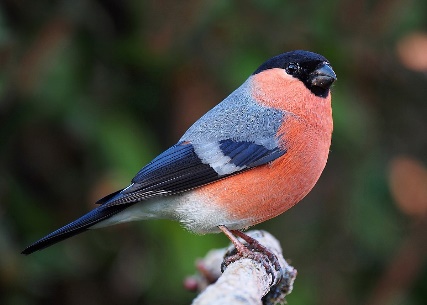 Chardonneret élégant
Roitelet huppé
Faucon crécerelle
Bouvreuil pivoine
17
Atelier : Etat des lieux et enjeux
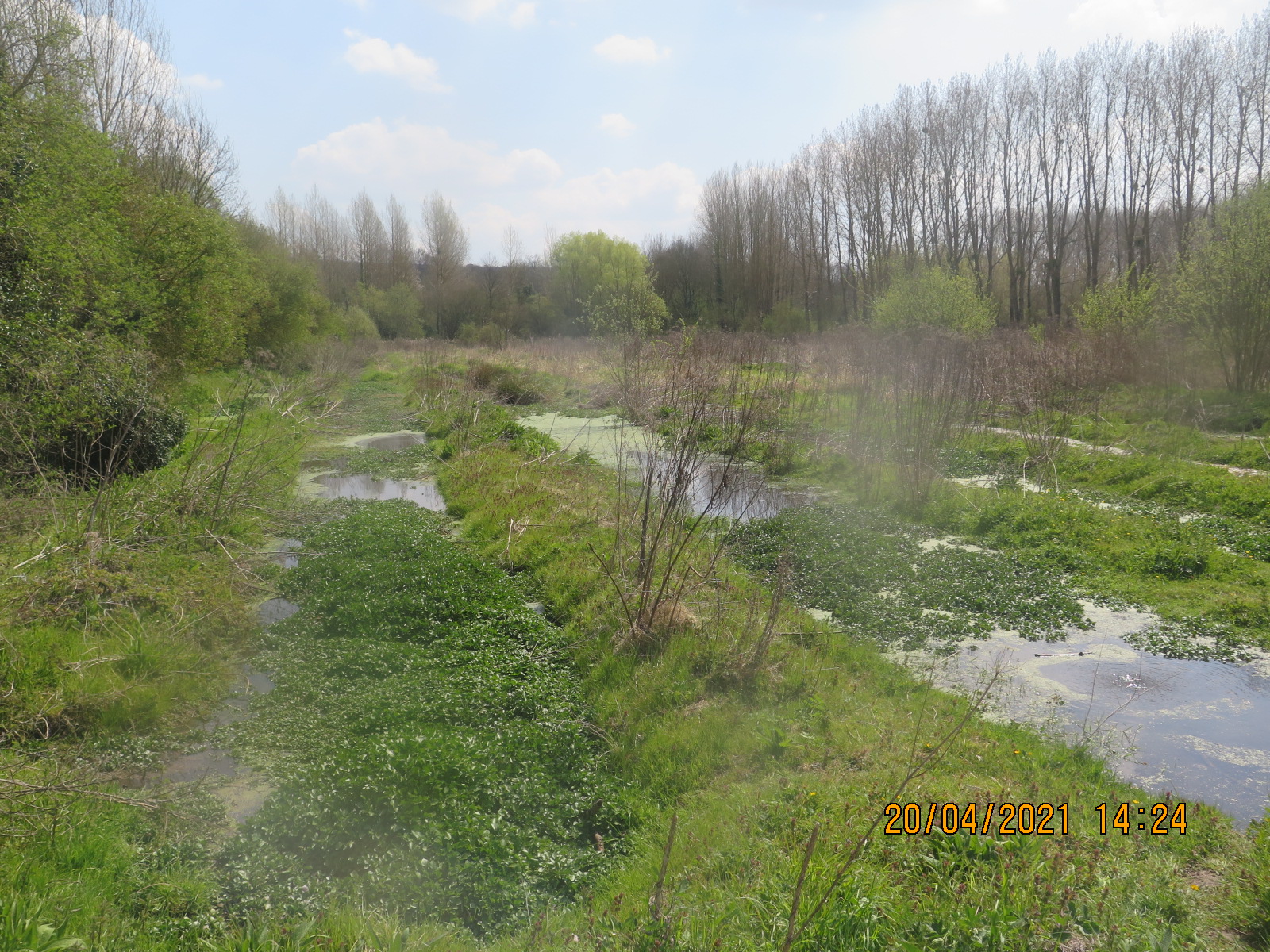 Les anciennes cressonnières
18
Atelier : Etat des lieux et enjeux
Tourbe : importante épaisseur de tourbe
   	       minéralisation
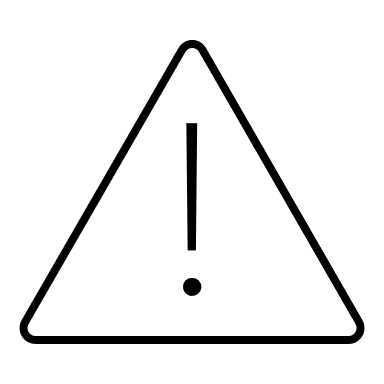 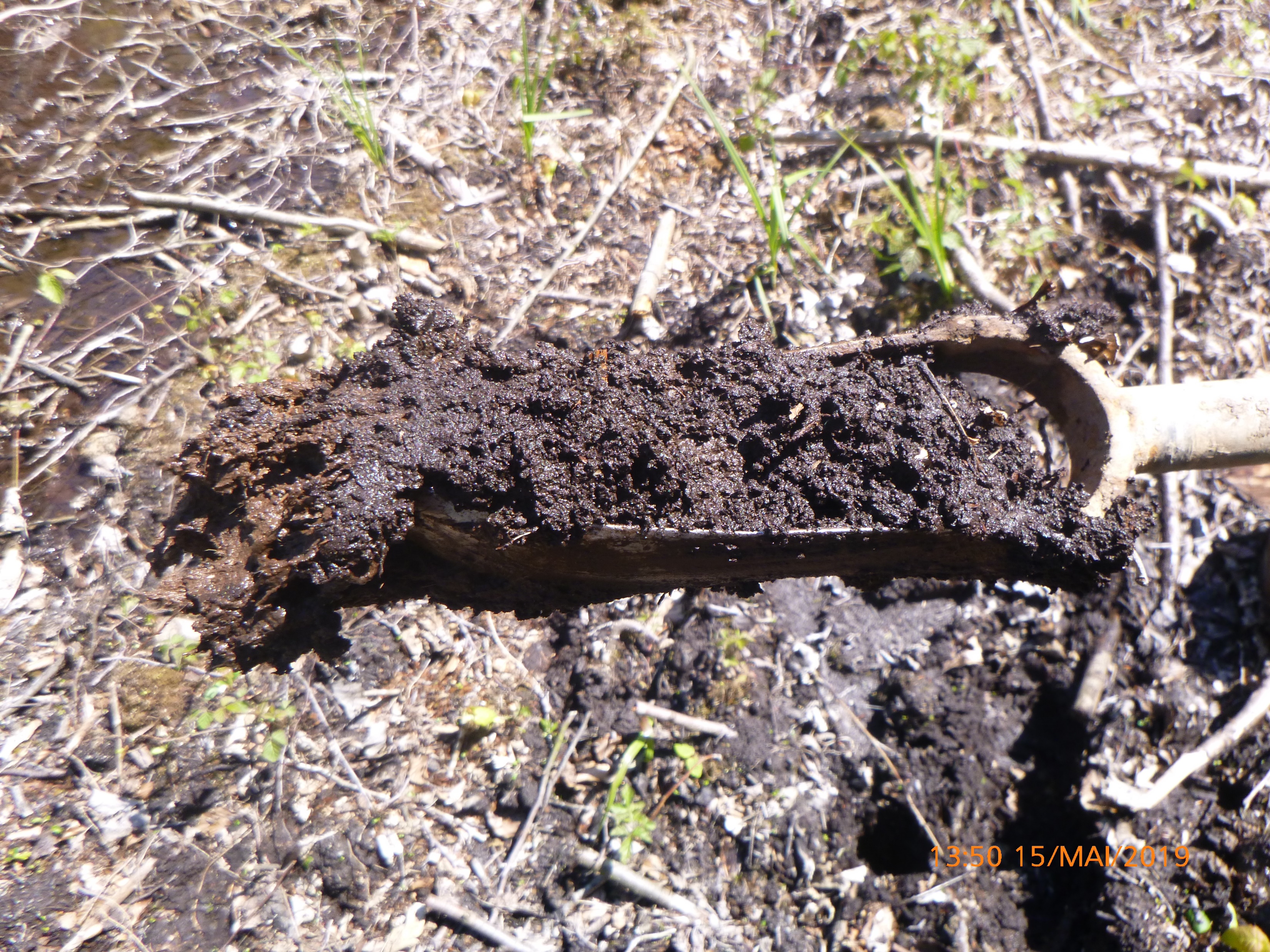 19
[Speaker Notes: Minéralisation]
Atelier : Etat des lieux et enjeux
Gestion sous les lignes de transport d’électricité
20
[Speaker Notes: Ligne RTE, gestion]
Atelier : Etat des lieux et enjeux
Les étangs
21
[Speaker Notes: Étang problématique envasement et qualité de l’eau]
Atelier : Etat des lieux et enjeux
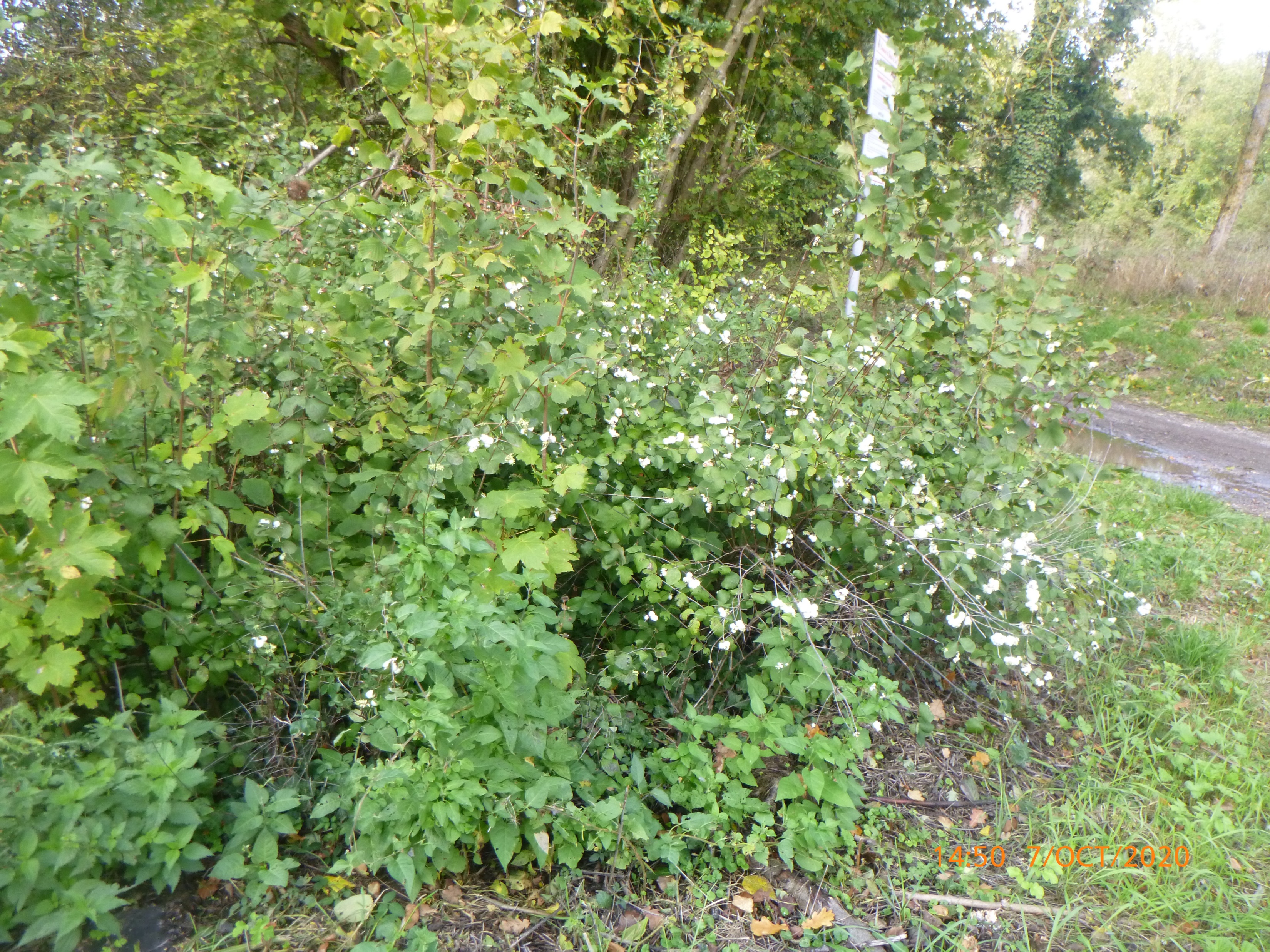 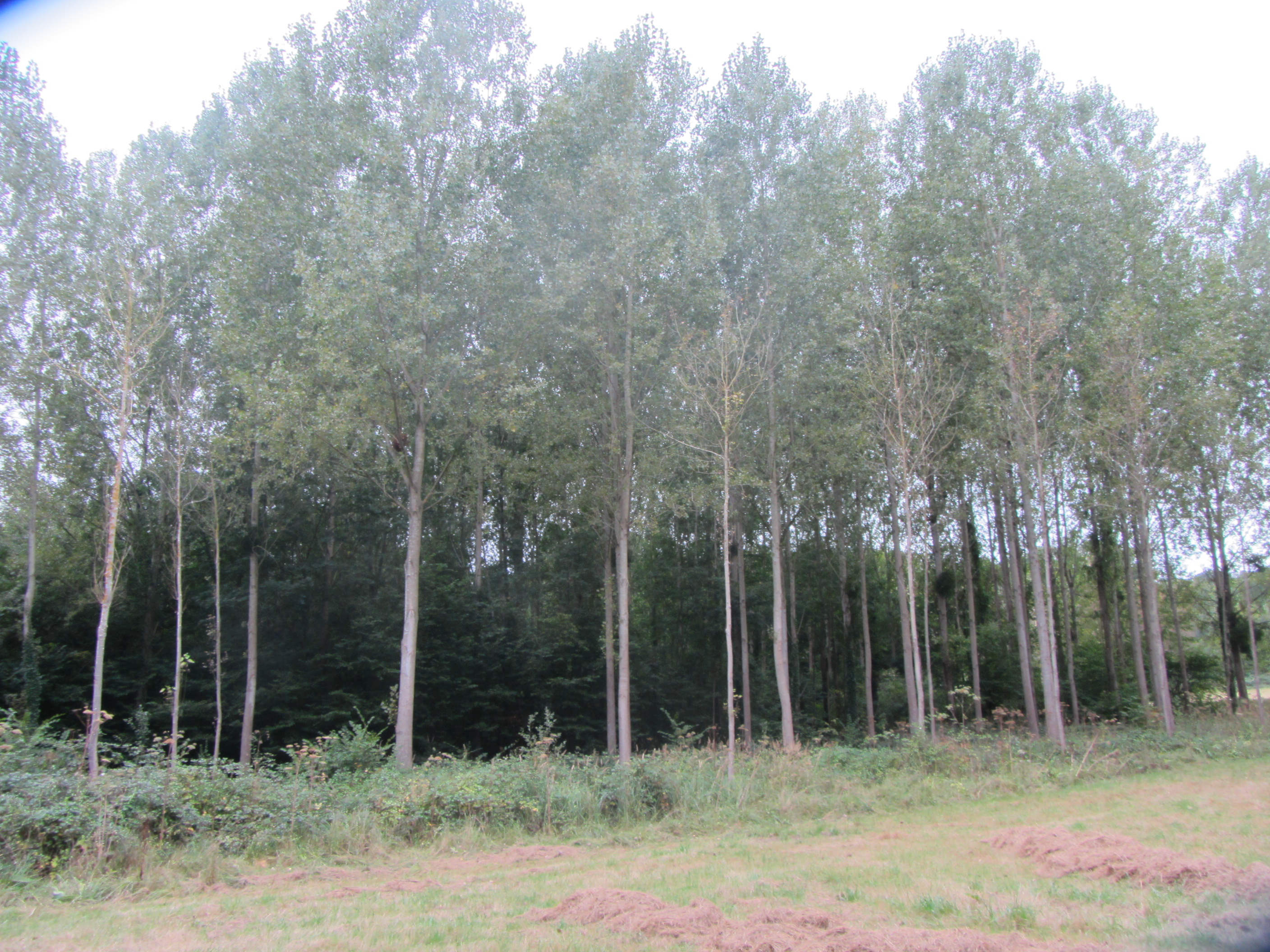 Aster lancéolée
Sainforine
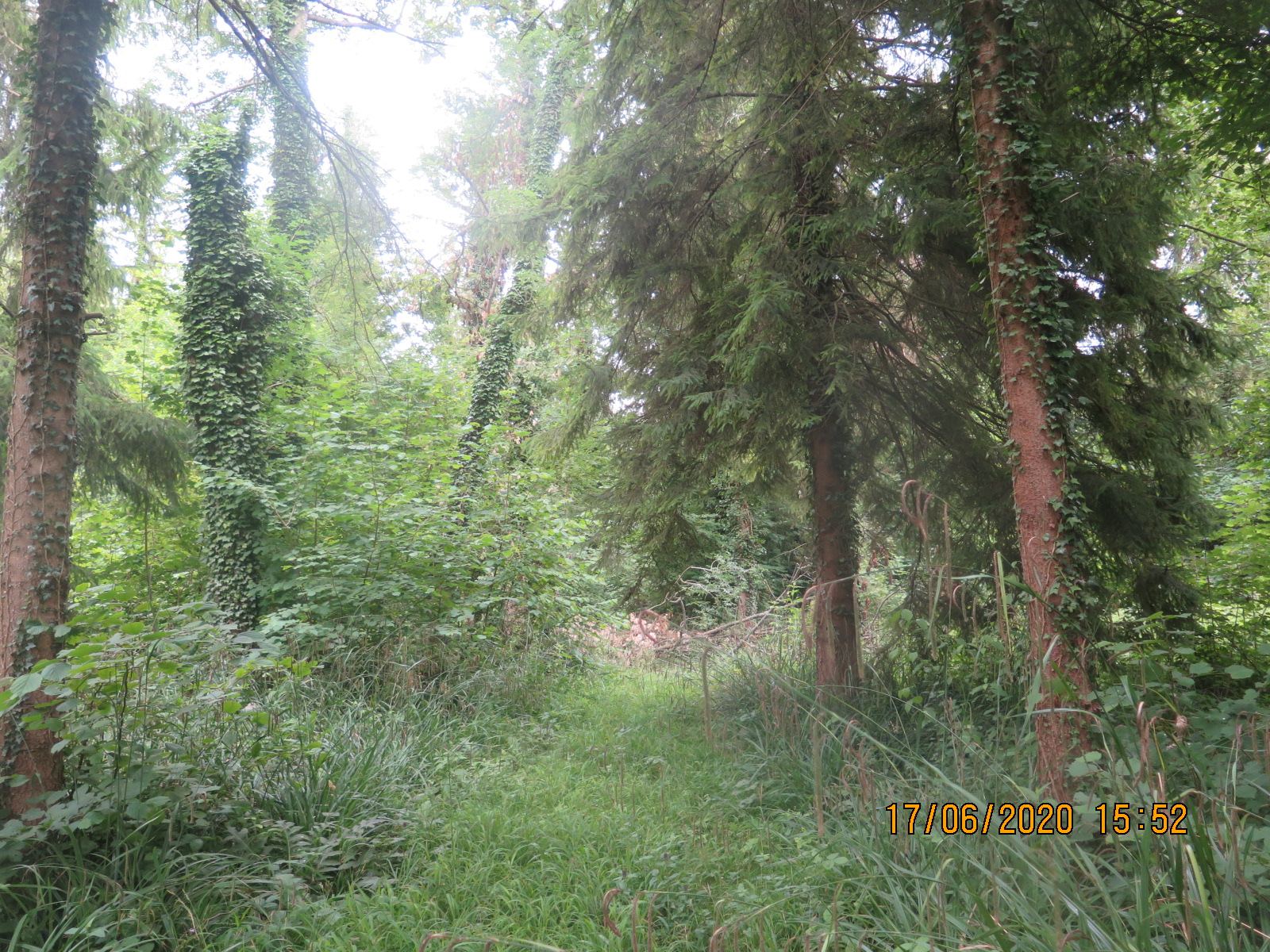 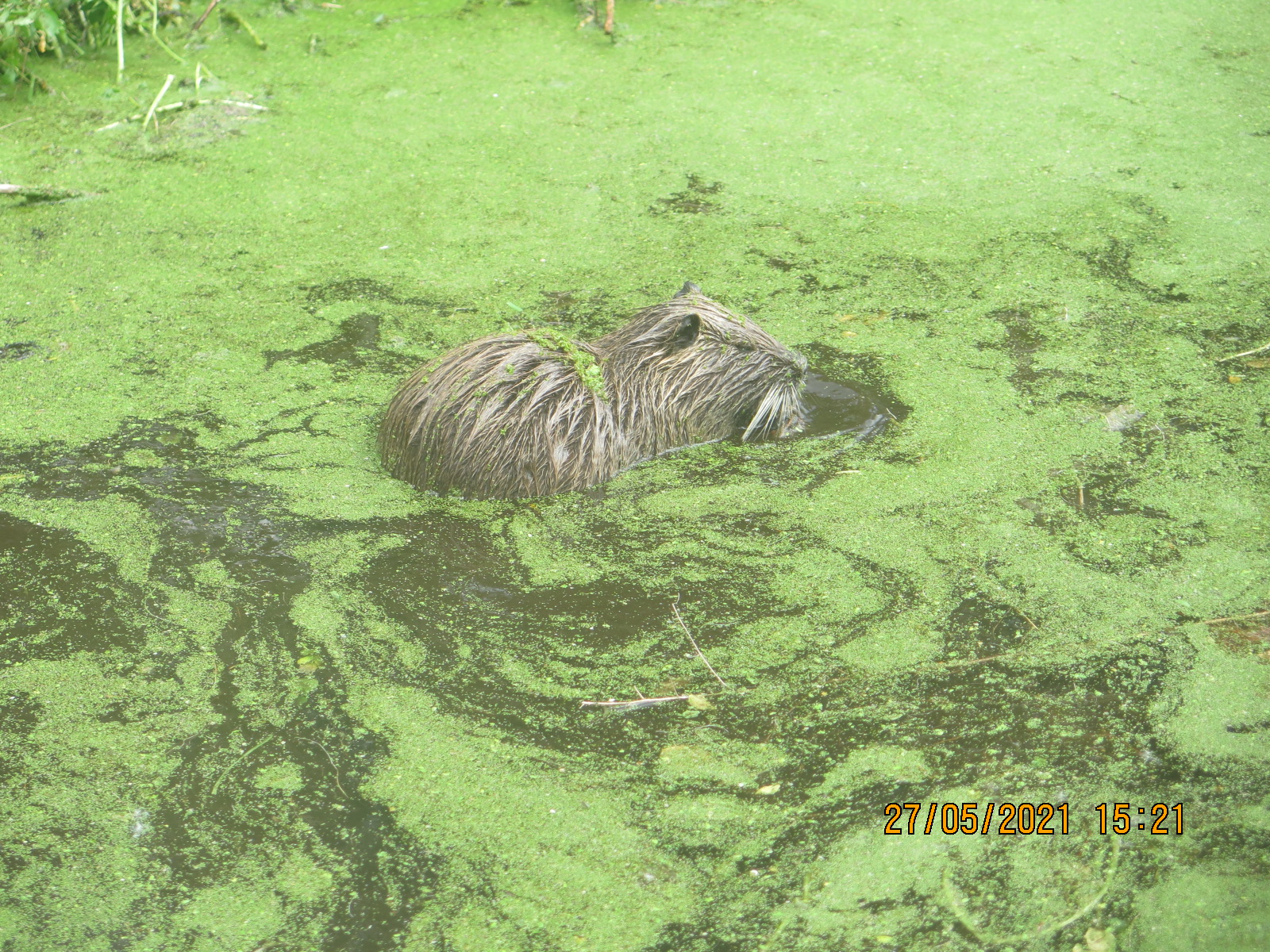 Populiculture
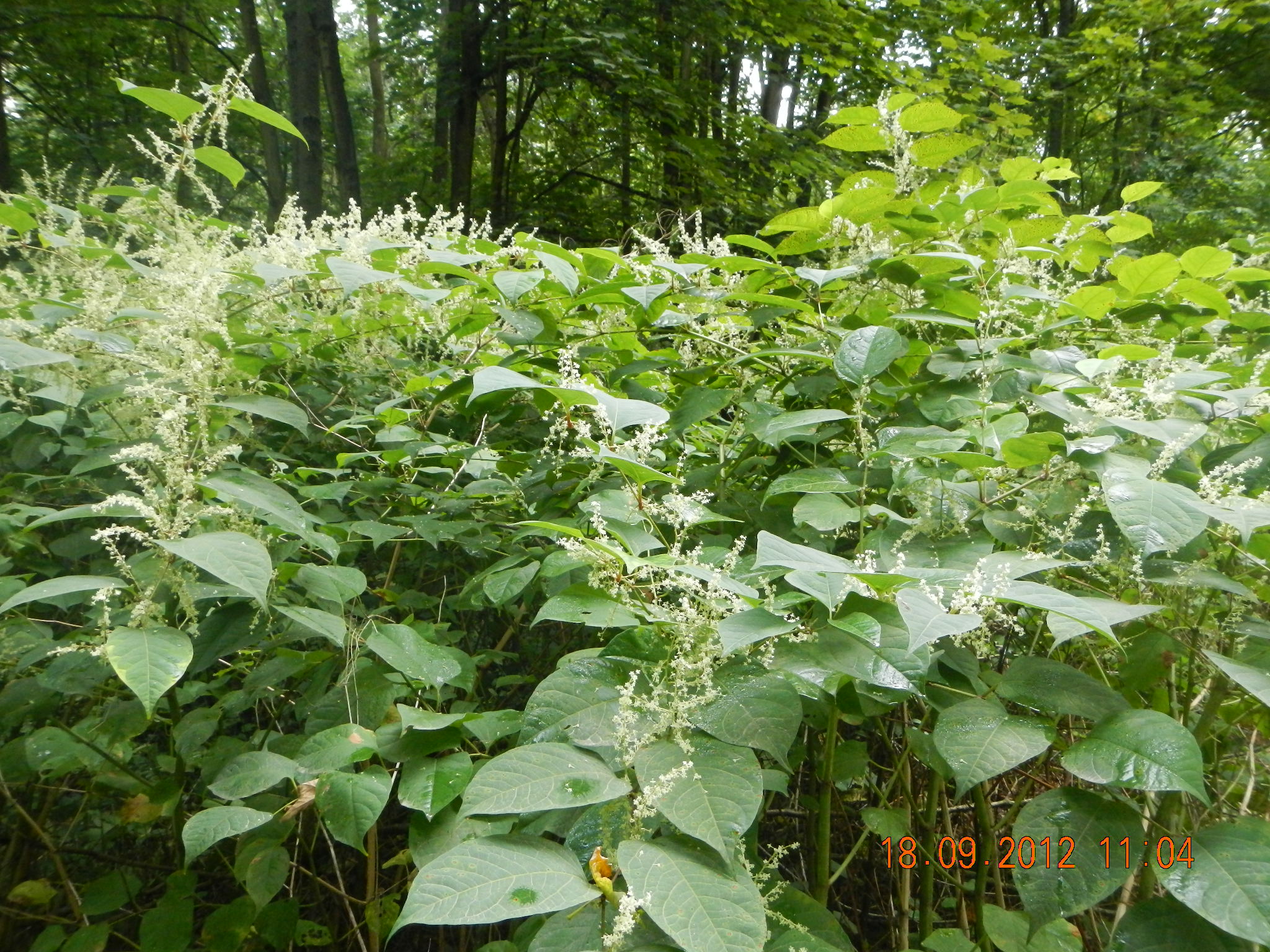 Résineux
Ragondin
22
Renouée asiatique
[Speaker Notes: EEE]
Atelier : Etat des lieux et enjeux
Cariçaies en bord de rive
23
[Speaker Notes: Carex paniculata]
Atelier : Etat des lieux et enjeux
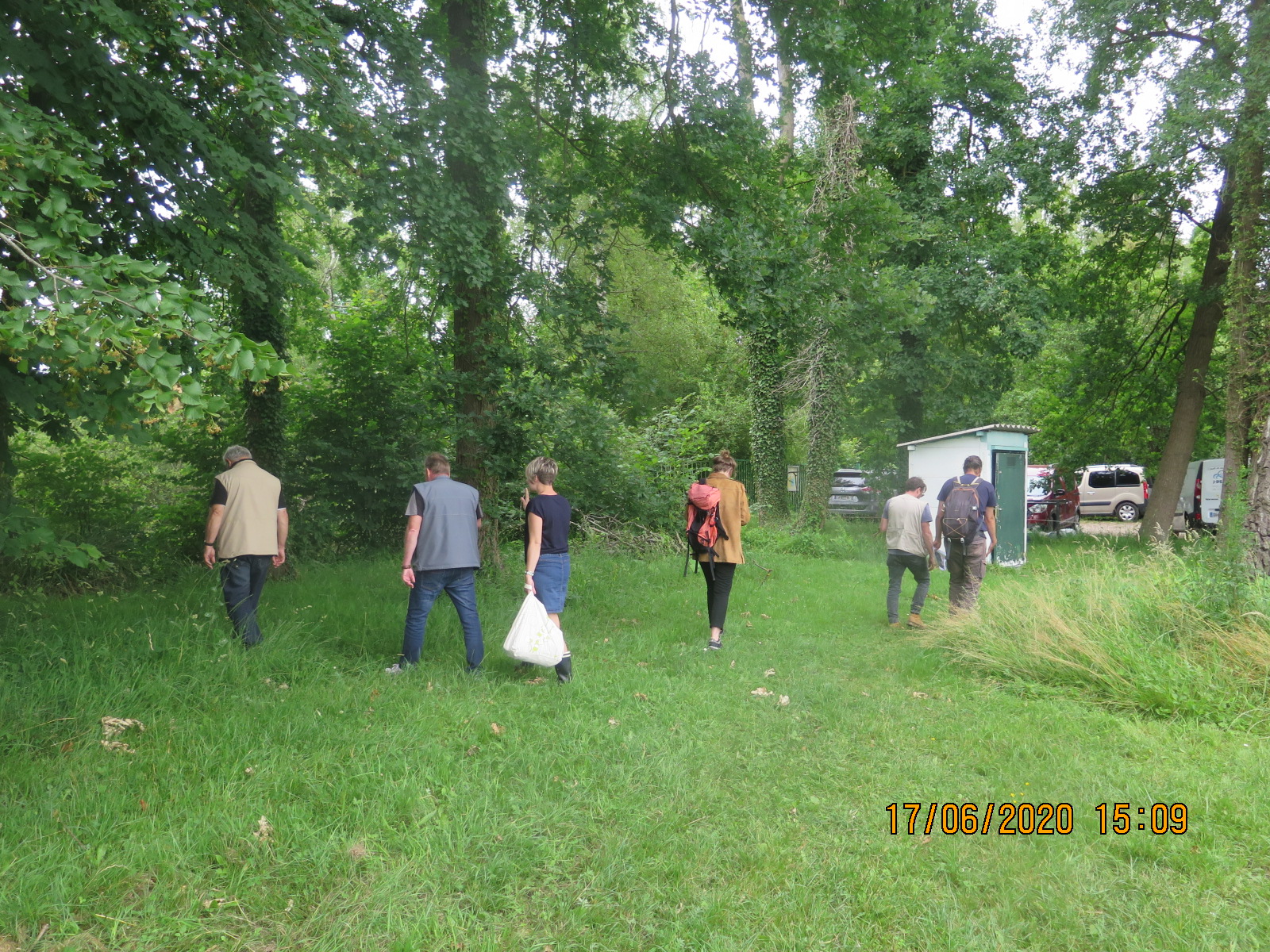 Promeneurs
Activité de pêche
24
[Speaker Notes: Usagers du site : pécheurs, promeneurs, riverains, dégradations]
Atelier : La gestion au marais communal de Breuil-le-Sec
1. Rappel du contexte et des enjeux du site

2. Par groupes :
	- Quels peuvent être les objectifs à long terme et les objectifs opérationnels ?

	- Comment atteindre ces objectifs ? : propositions d’actions à moyens et longs termes

	-  Quels moyens de mises en œuvre ?

	- Quels indicateurs de suivi des actions ?
25
[Speaker Notes: Actions : fonctionnement propres ou mis à disposition du site (équipe, matériel, bénévolat …), financement]
Atelier : La gestion au marais communal de Breuil-le-Sec
2. Par groupes :
	- Quels peuvent être les objectifs à long terme et les objectifs opérationnels ?
26
Atelier : La gestion au marais communal de Breuil-le-Sec
2. Par groupes :
	- Comment atteindre ces objectifs ? : propositions d’actions à moyens et longs termes
27
Atelier : La gestion au marais communal de Breuil-le-Sec
2. Par groupes :
	-  Quels moyens de mises en œuvre ?
28
Atelier : La gestion au marais communal de Breuil-le-Sec
2. Par groupes :
	- Quels indicateurs de suivi des actions ?
29
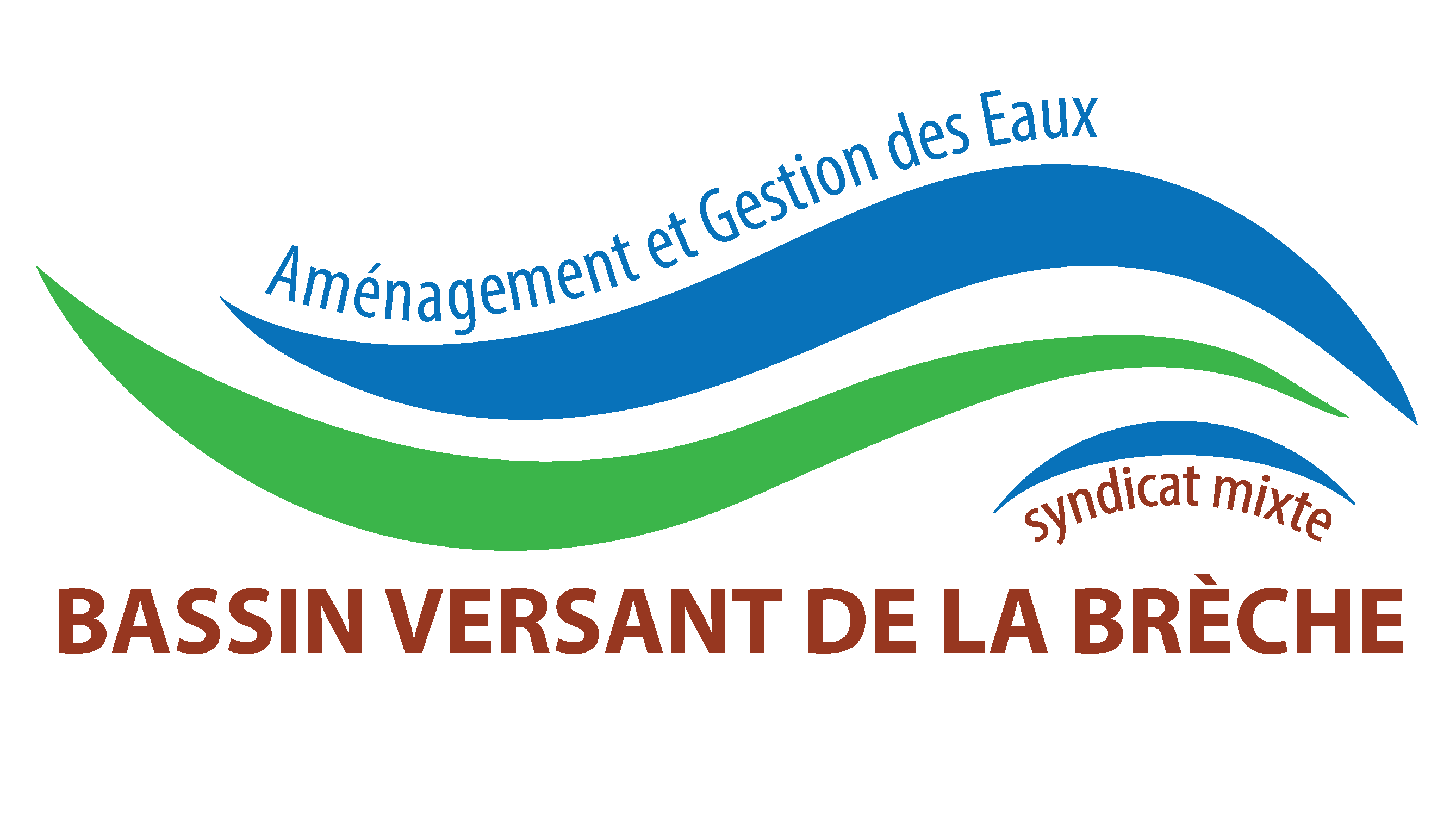 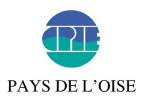 Merci de votre attention
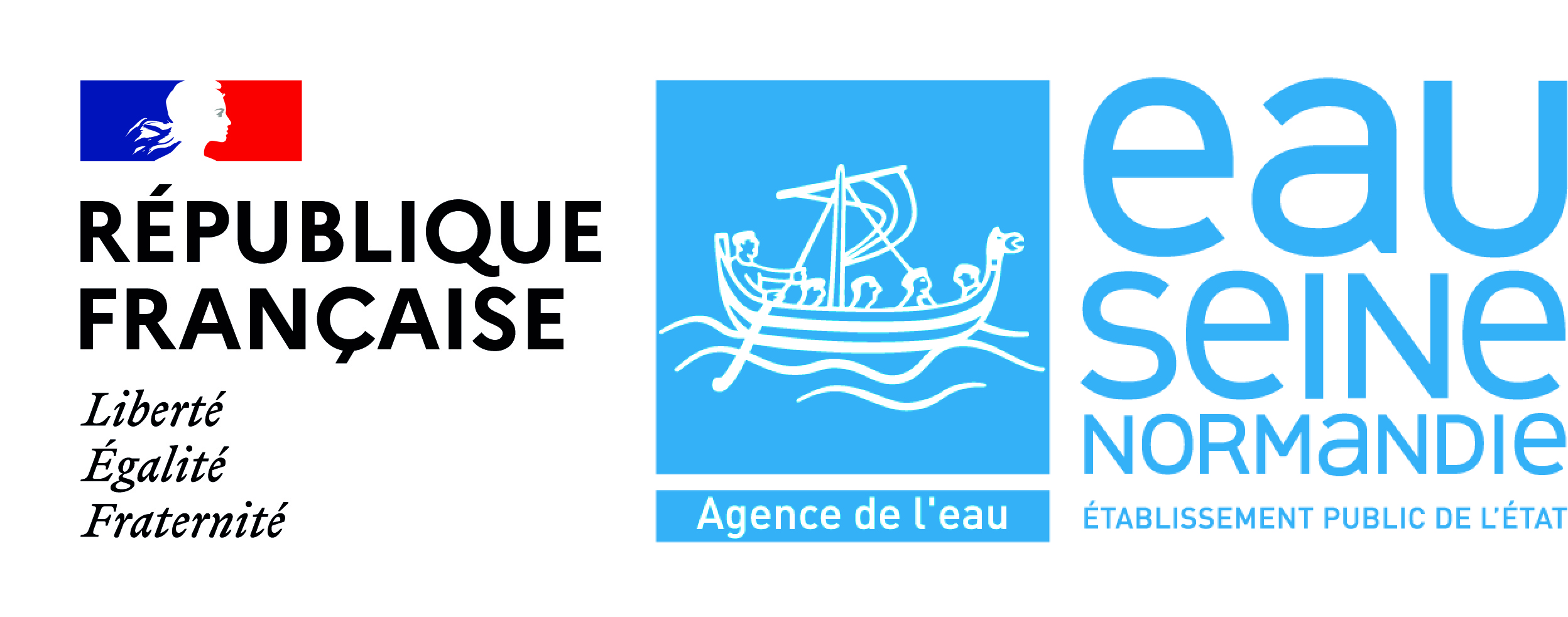 Lola Ferreira Martinez – SMBVB
lola.ferreira-martinez@smbvbreche.fr
06 88 86 38 67